Basic Renewable Energy
Introduction to common terminology
Except where otherwise noted these materials are licensed Creative Commons Attribution 4.0 (CC BY)
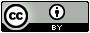 This presentation provides entry level curriculum and explanations for the student to gain an understanding of Renewable Energies and its fundamentals. 
The goal is for students to understand the following outcomes:
Renewables vs. Non-Renewables
Direct and Indirect Uses
Understand basic terminology for renewable energy
Gain a core level knowledge of different forms of renewable energy
Generates interest
Objectives
As a country, we rely on fossil fuels for energy needs:
Coal
Oil
Natural gas
We also rely on some nuclear for energy:
Cost 
Safety
Disposal of Waste
Introduction
Renewable

Constantly replenished
Does not have significant pollutant emissions
Renewables cost money so you must weigh benefits.
Solar
Non-renewable

Draws on finite sources which will eventually run out
Pollutants are of concern (greenhouse gases).
Fossil Fuels such as coal, oil, natural gas
Renewable vs. Non-Renewable Energy
VS.
Energy obtained from continuous or repetitive currents of energy recurring in the natural environment (Twidell and Weir, 1986).
Or
Energy flows which are replenished at the same rate they are used (Sorensen, 2000).
Or
Renewable energy is energy that is collected from renewable sources, which are naturally replenished on a human timescale, such as sunlight, wind, rain, tides, waves, and geothermal heat. Renewable energy often provides energy in five important areas: electricity generation, air and water, heating/cooling, transportation, and rural (off-grid) energy services (Wikipedia, 2017).
Defining Renewable Energy
Direct uses
Direct: Converted directly into useful energy
Absorbed in solar collectors providing space heating or hot water
Concentrated by mirrors to provide high heat for electrical production
Converted directly into electricity using PV module
Indirect uses
Converted into useful energy indirectly through other energy forms
Hydropower: Energy extracted from dams and turbines
Wind: Energy extracted from air movement
Wave: Wind moving over long stretches of the ocean creating waves
Bioenergy: Through photosynthesis in plants

Non Solar Renewables
These are renewable, not depending on solar radiation.
Tidal: This is not wave energy; the power of tides is harnessed.
Geothermal: Heat from within the earth
Uses of Renewable Energy
One of the most sustainable sources of alternative energy
 Geothermal does not contribute to global warming.
The earth’s crust is the medium for transferring energy in the concept of geothermal.
A form of renewable source that is independent of the sun. The ultimate source of geothermal energy comes from within the earth.
Enthalpy: Amount of heat content in a substance. In studying geothermal, recognize that temperature and enthalpy go hand- in-hand.
Geothermal
Hot water is brought to the surface.
Water changes to steam.
It is then sent to a turbine to turn a generator which will generate a voltage for consumption.
Energy is extracted in the process and returned to the cooling tower.
Additional heat is removed from water, and it is injected back in the well.
Geothermal - How it works
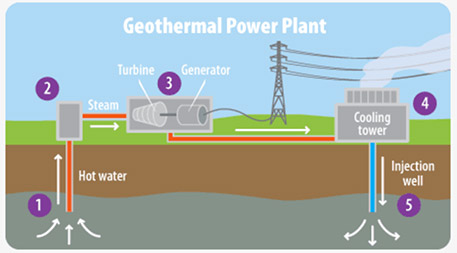 EPA. 2016. A Student’s Guide to Climate Change.[Public Domain] Retrieved from https://www3.epa.gov/climatechange//kids/solutions/technologies/geothermal.html
In the summer, you are moving warm air from the house putting it in the ground, and creating cooler air in the house.
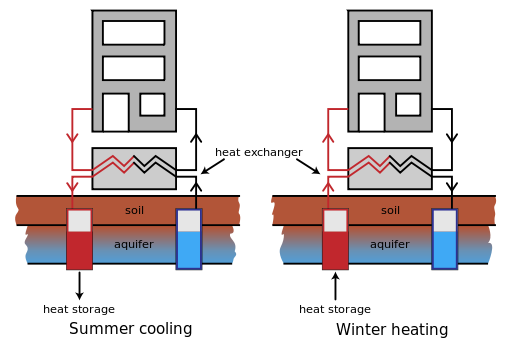 Geothermal: summer vs. winter
HeatAndColdStorageWithHeatPump.jpg: KVDPderivative work: Fred the Oyster [CC BY-SA 3.0] https://commons.wikimedia.org/wiki/File:HeatAndColdStorageWithHeatPump.svg
In the winter, you are taking the cool air from the house and bringing in heat from the ground.
Solar thermal could be used in any area.
Works more efficiently in some areas
Depends upon insolation, which is the amount of electromagnetic energy that, in the form of solar radiation, hits the surface of the earth. In other words, the available sunshine hitting the earth.
Solar Thermal
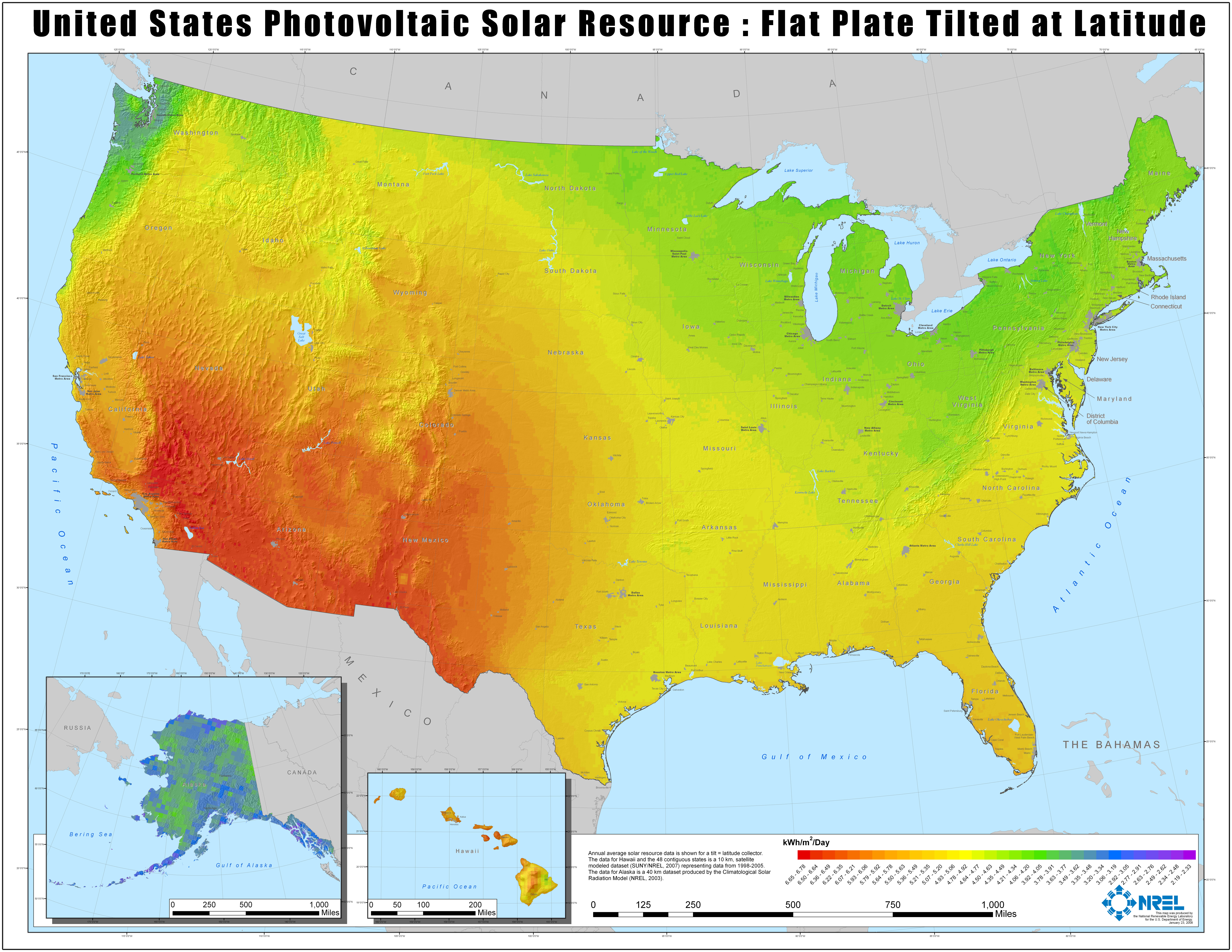 NREL (National Renewable Energy Laboratory of the United States Department of Energy) [Public domain]. Retrieved from https://commons.wikimedia.org/wiki/File:NREL_USA_PV_map_hi-res_2008.jpg
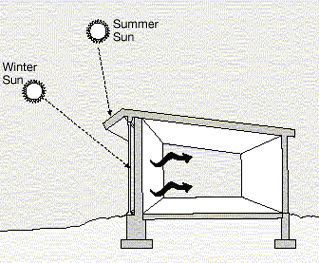 Passive: Utilizes energy from sun without the use of electrical or mechanical devices
Two basic systems
Uploaded by User:Leonard G. from US DOE site http://www.eere.energy.gov/de/passive_solar_design.html, [Public domain]. Retrieved from https://commons.wikimedia.org/wiki/File:Illust_passive_solar_d2_319pxW.gif
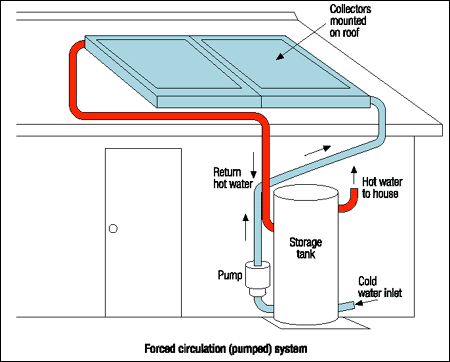 Active: Utilizes energy from the sun and relies on mechanical and electrical means to transfer heat
Western Australia [public domain]. Retrieved from https://commons.wikimedia.org/wiki/File:Active_open_loop_solar_HW_system.png
Process of converting solar energy from the sun into electrical energy
On a clear day, the amount of sunlight striking a square meter of earth is approximately equal to 1000 Watts.
It does depend on location and time of day.
There are no moving parts, so it can operate for an indefinite amount of time without wearing out.
The output of electricity is the most useful form of energy.
PV cells produceDC, not AC.
Solar Photovoltaics (PV)
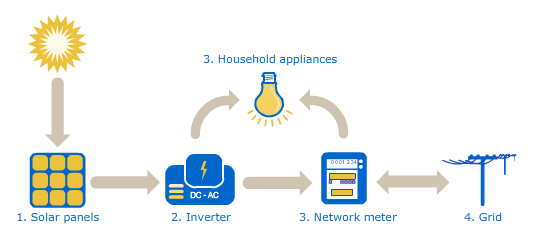 AGL Solar Energy [CC BY 3.0]. Retrieved from https://commons.wikimedia.org/wiki/File:How_Solar_Power_Works.png
Kinetic energy from the wind is turned into mechanical energy, which is turned into electrical energy.
Air is the fluid that makes a turbine turn.
Wind is created by the uneven heating of the earth’s surface, so it could be considered a solar energy source.
Average wind speed over a year’s time is the critical factor in wind energy.
Betz limit defines maximum output of a turbine.
Blades utilize an air foil design for lift and drag.
Wind Energy
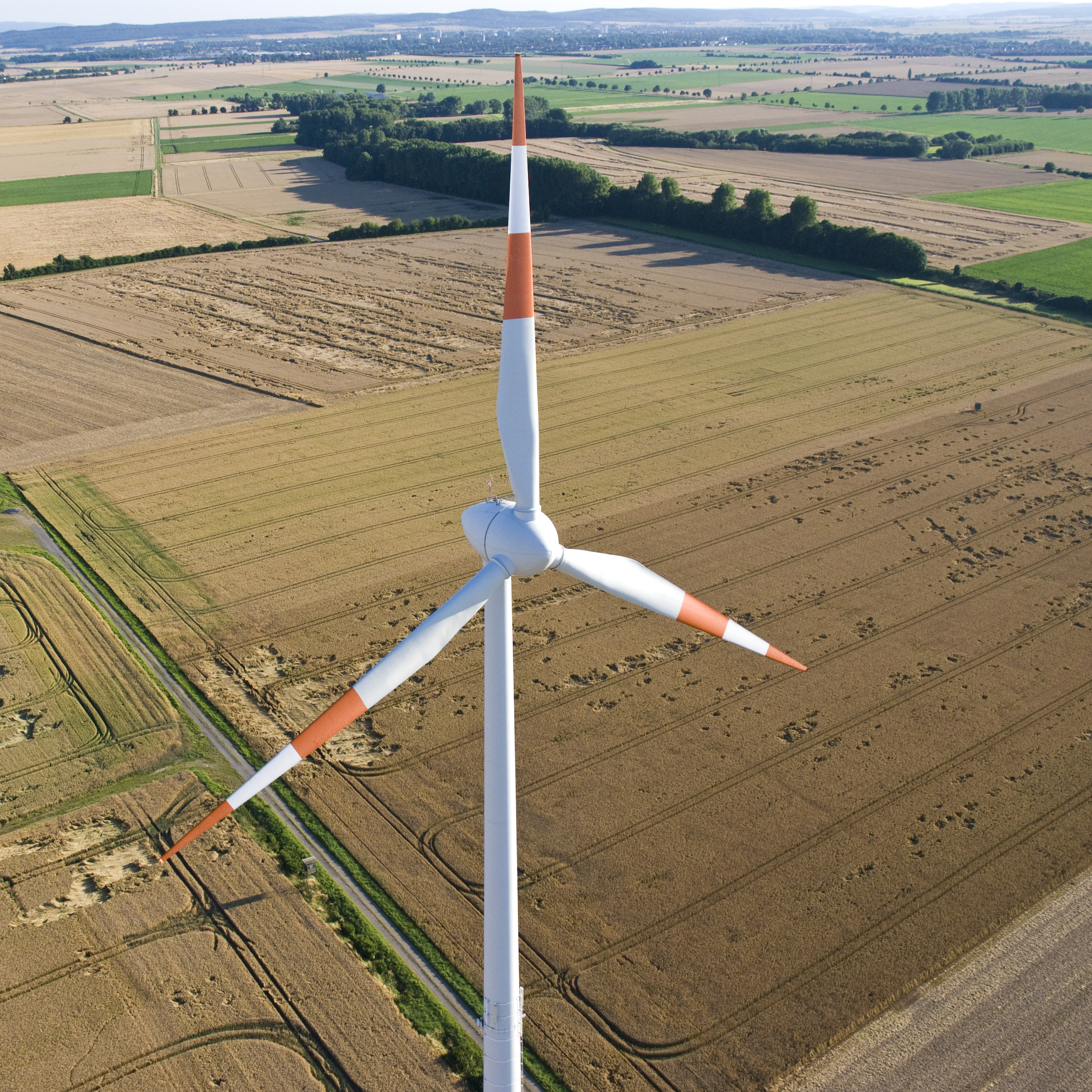 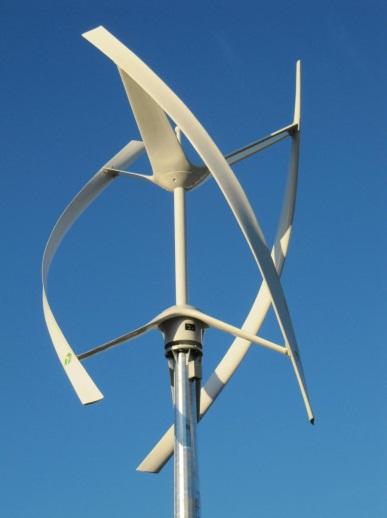 Philip May [CC BY-SA 3.0]. Retrieved from https://commons.wikimedia.org/wiki/File:Windrad-Wind-Turbine.jpg
Maume.B [CC BY-SA 4.0] Retrieved from https://commons.wikimedia.org/wiki/File:Axe-v.jpg
Bioenergy is the general term for energy derived from materials such as wood, straw, or animal wastes.
Biomass:
 An organic material which has stored sunlight in the form of chemical energy
One of the largest renewable energy sources in use today
Raw Biomass
Secondary Biomass
Biofuels Liquid
Renewable transport fuels
Bioethanol, Biodiesel
Solid Biofuels
Wood, charcoal,biomass pellets
Bioenergy
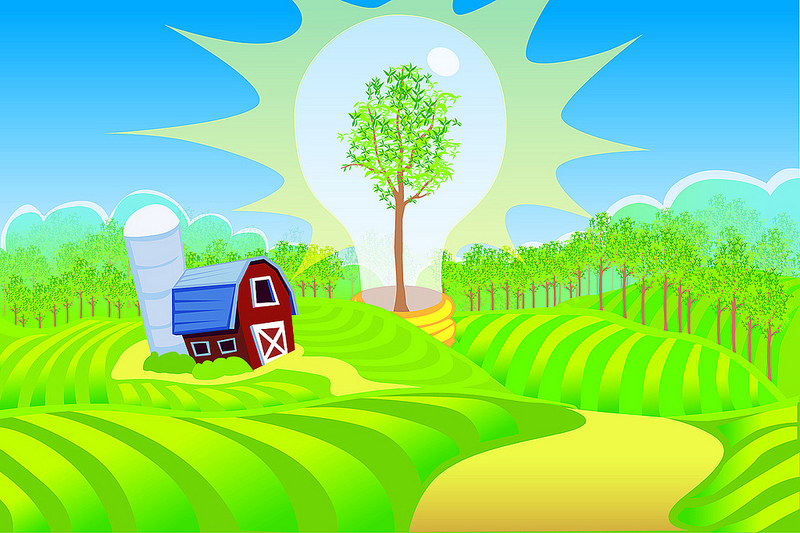 Argonne National Laboratory [public domain]. Retrieved from https://www.flickr.com/photos/argonne/19496098602
Upon completion of this unit, students should be able to
We need to reduce our use of fossil fuels for the future.
There are direct and indirect uses of solar. 
Non-solar renewables do exist.
Geothermal uses the earth’s temperature to transfer heat.
Solar Thermal uses the sun and can be defined as an active or passive system.
Solar Photovoltaics uses the energy for the sun to generate electricity.
Wind Energy harnesses the kinetic energy from the wind to produce electricity.
Bioenergy is a general term for energy derived from materials.
There are many other forms of renewables that we did not address that need to be explored by YOU.
Conclusions
“This presentation was prepared by Northeast Iowa Community College under award EG-17-004 from the Iowa Energy Center. Any opinions, findings, and conclusions or recommendations expressed in this material are those of the author(s) and do not necessarily reflect the views of the Iowa Energy Center.”